Математика.
«На добрый путь всегда готовым будь!».
Найди значение выражений.
(Л) 4 + 2 =  6            (Р) 6 – 3 = 3
(Е) 7 – 3 =   4            (Е) 9 – 2 = 7
(К) 1 + 1 =  2            (И) 5 + 4 = 9
(П) 5 + 0 =  5          (А) 3 -2 = 1
(Е) 1+ 9 =  10            (Н) 4 + 4= 8
(З) 10 – 10 = 0  
 
0  1 2  3  4  5  6 7  8   9 10
 З А К Р Е П Л Е Н И Е
Реши задачи!
У белочки было 10 золотых орехов, а серебряных – на 5 меньше. Сколько золотых орешков было у белочки?   

Золушка перебрала за день 3 мешка с рисом и 7 мешков с гречкой. Сколько раз танцевала на балу Золушка с Принцем?

Малыш показал Карлсону 10 новых 
   марок. Из них 3 марки были с 
цветами, 5 – с животными, 
а остальные – о спорте. 
Сколько марок о спорте 
 показал Карлсону Малыш?
План работы над задачей.
Текст
Анализ
Схема
Выбор решения
Ответ
Задача № 6, стр. 43
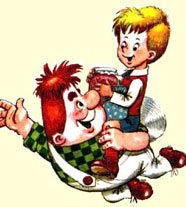 10 м.
      


      Ц.                Ж.                С.
     
      3 м.            5 м.                ?

10 – 3 – 5 = 2 (м.)
                    Ответ: 2 марки.
Выполни задание.
10 – 8 =
9 + 1 =
8–2+4=
10-   = 4
   +5=10
7+   =10
Придумай 
и 
реши 
3 примера 
с числом 10.
Проверь!
МОЛОДЦЫ!
10 – 8 =2
  9 + 1 =10
10 – 7 =3
8–2+4=10
10- 6 = 4
  5+5 = 10
7 + 3 =10
10 - 8= 2
?
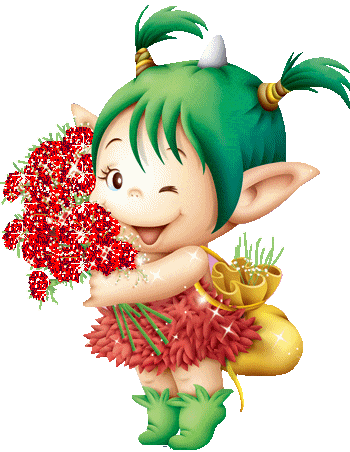 Мои друзья!
Я поздравляю 
каждого из вас,
 вы поднялись 
ещё на одну 
ступеньку 
знаний вверх.
МОЛОДЦЫ!!!
Моё настроение...
На уроке мне было интересно. 
   У меня все получилось! 

Мне на уроке было интересно. 
   Но в некоторых заданиях я сомневался! 

Было интересно. 
   Но я не справился. 

Мне было скучно, неинтересно. 
   Я не справился.
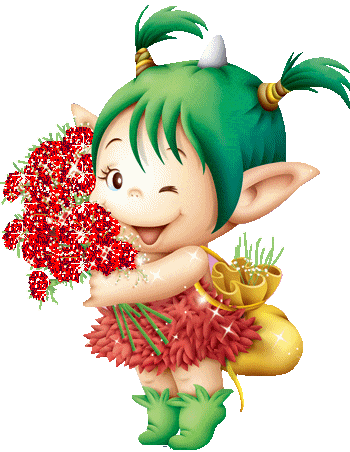 Урок 
окончен!
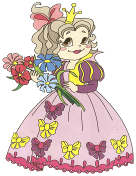